Games2win UI Job Description
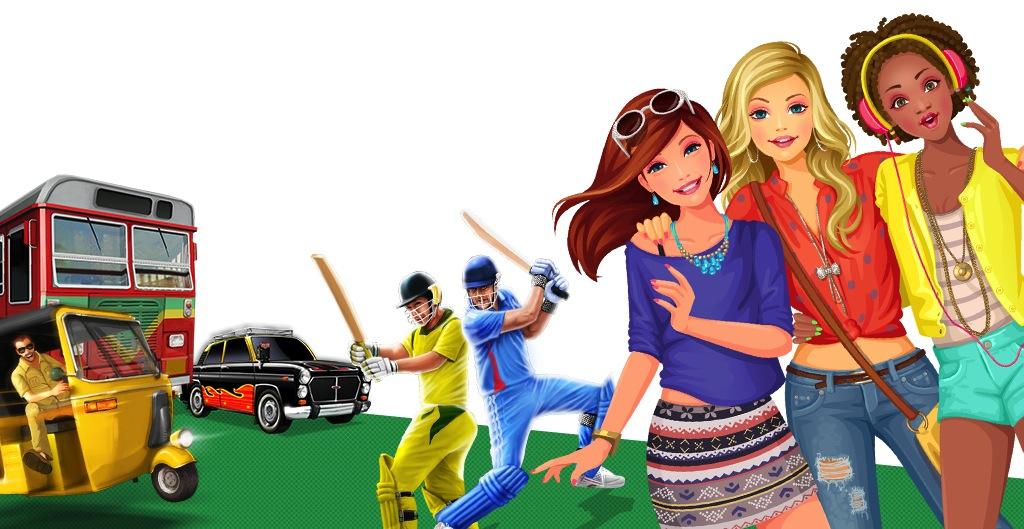 Background
We have leadership in Car Driving and Parking Games! Check out:
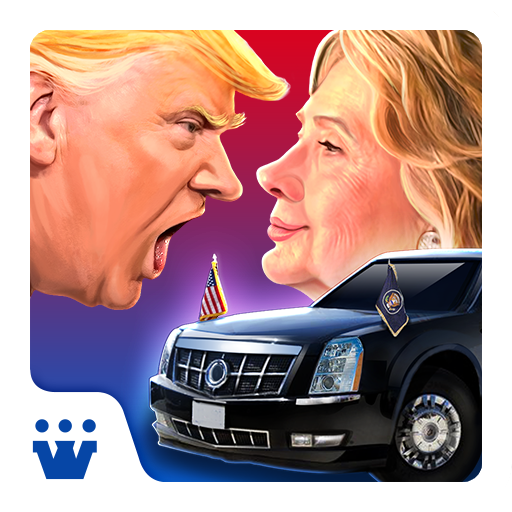 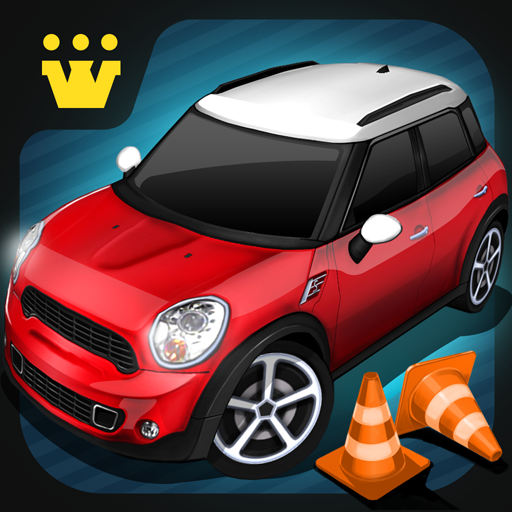 High School Driving Test
Top 100 in USA iTunes Racing
Race to White House Trump Vs Hillary
Top 100 in USA iTunes Racing
Inside our games, the LEVEL SELECTION screens look like these:
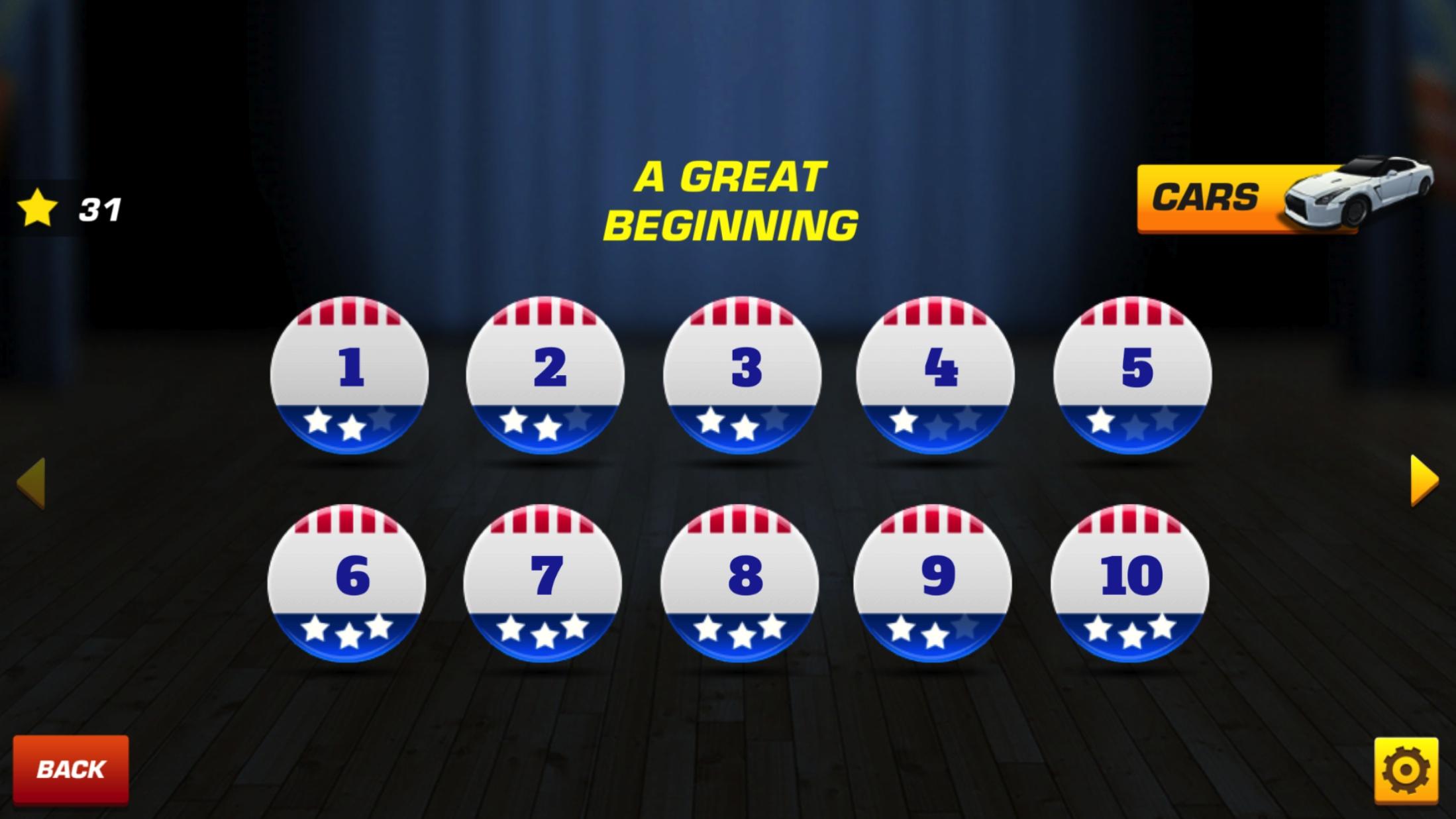 Game 2
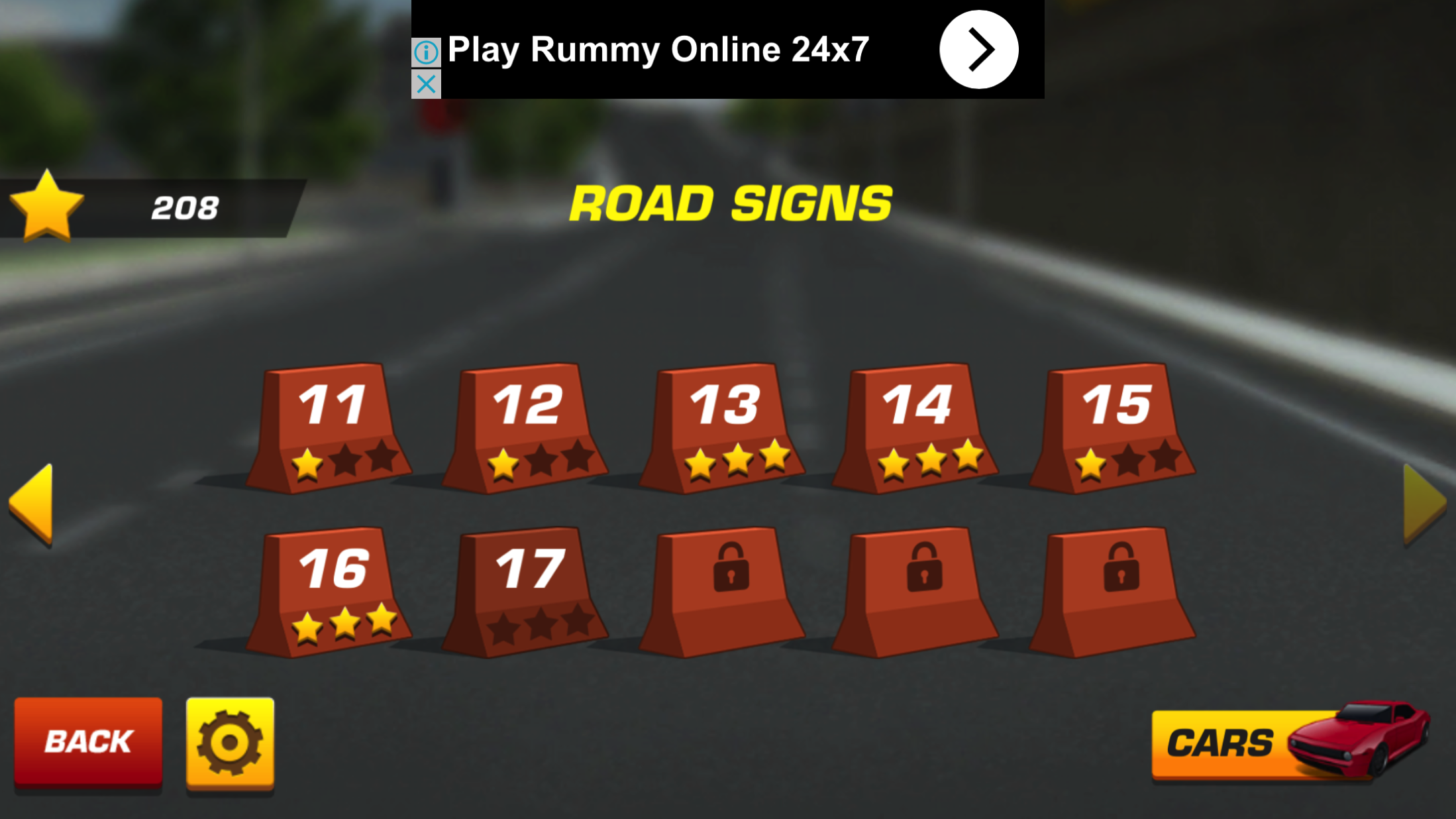 Our UI Challenge
Is designing level selection screen for  our Next game “Driving Academy” which is about road signs

In this game, we need to create a LEVEL design screen that combines:
Level number
	AND
Road Signs in the game 

See next screen for clarity
We need to combine
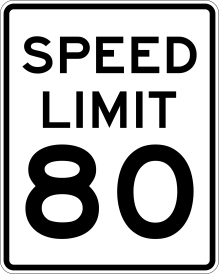 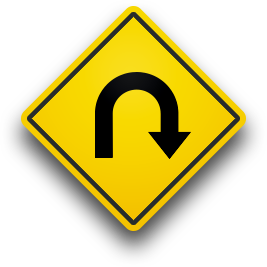 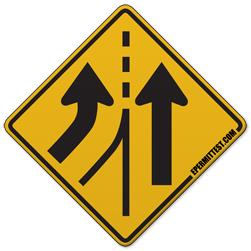 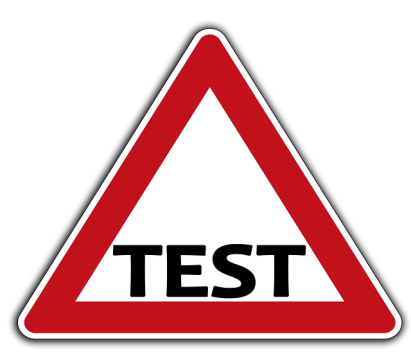 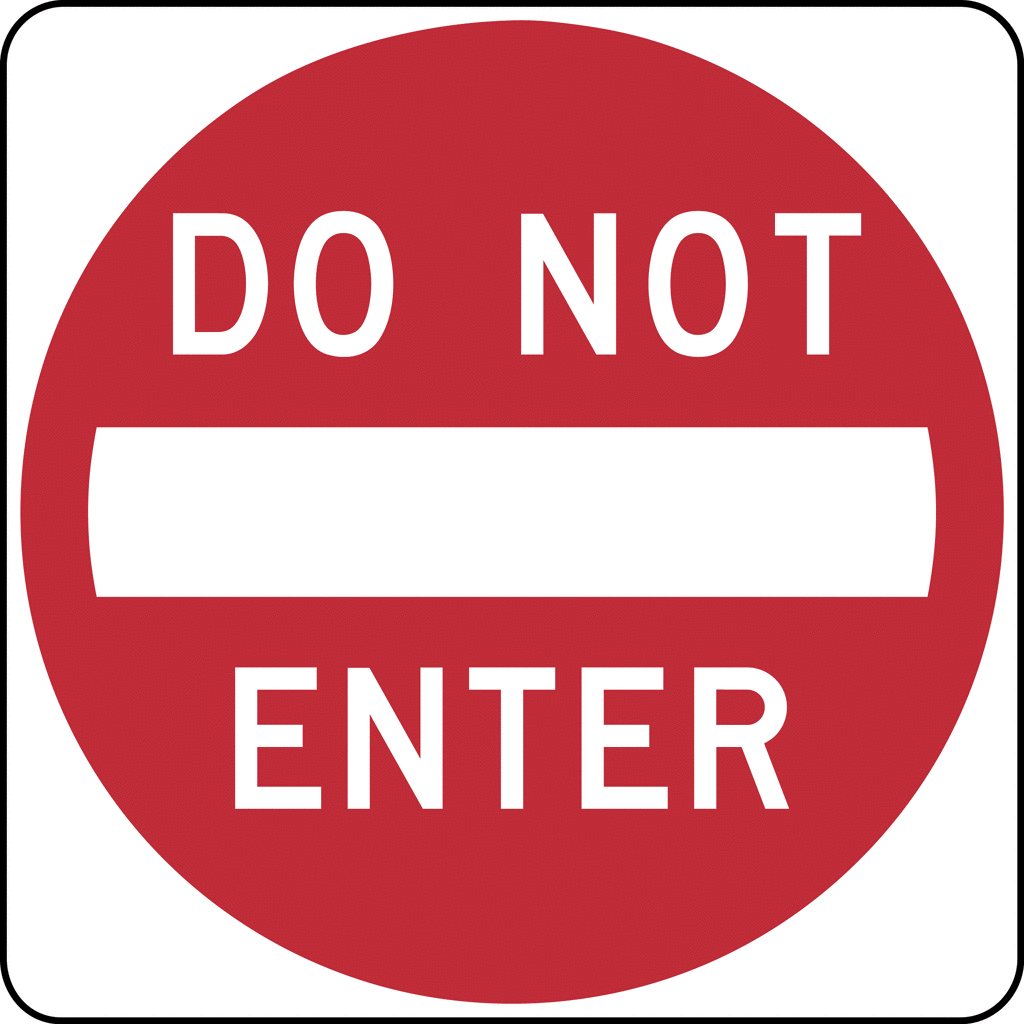 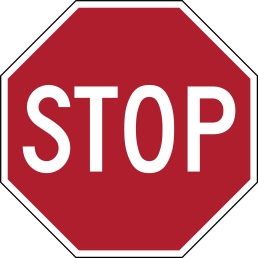 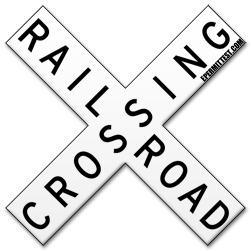 AND
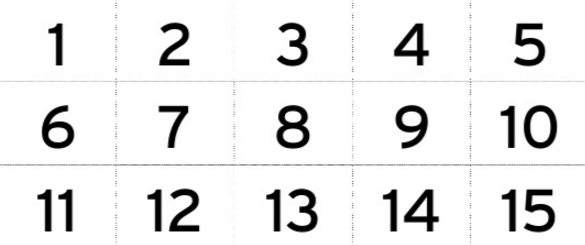 We have tried creating this level selection screen UI, but were unsuccessful …
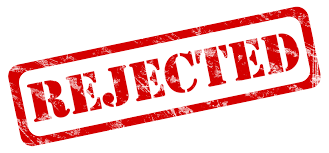 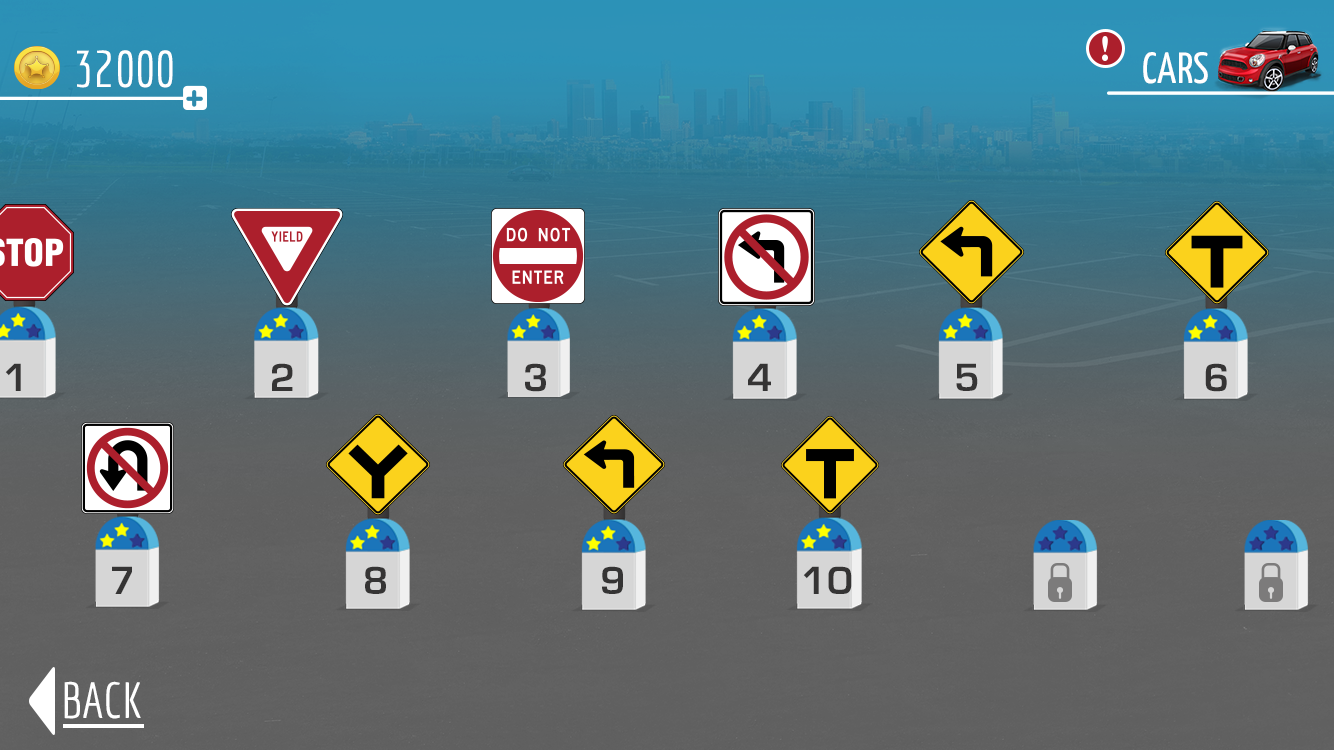 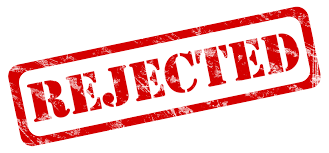 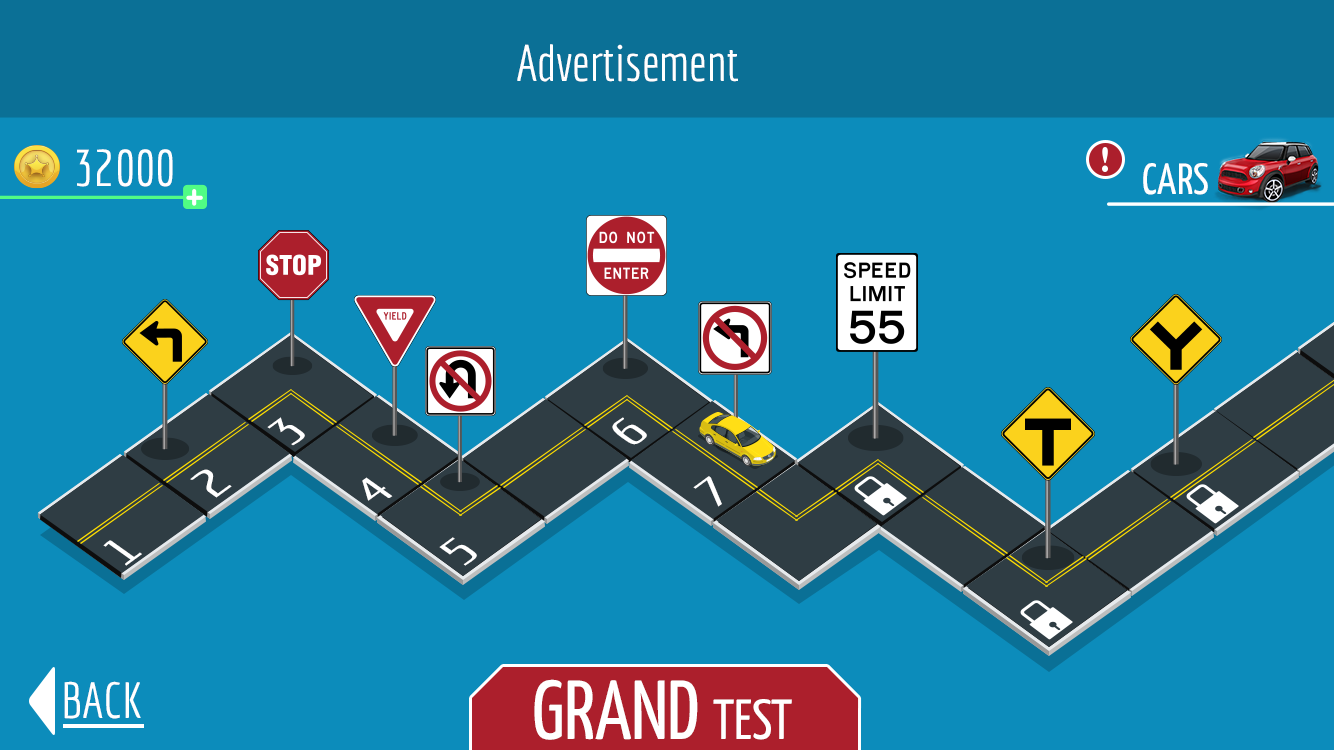 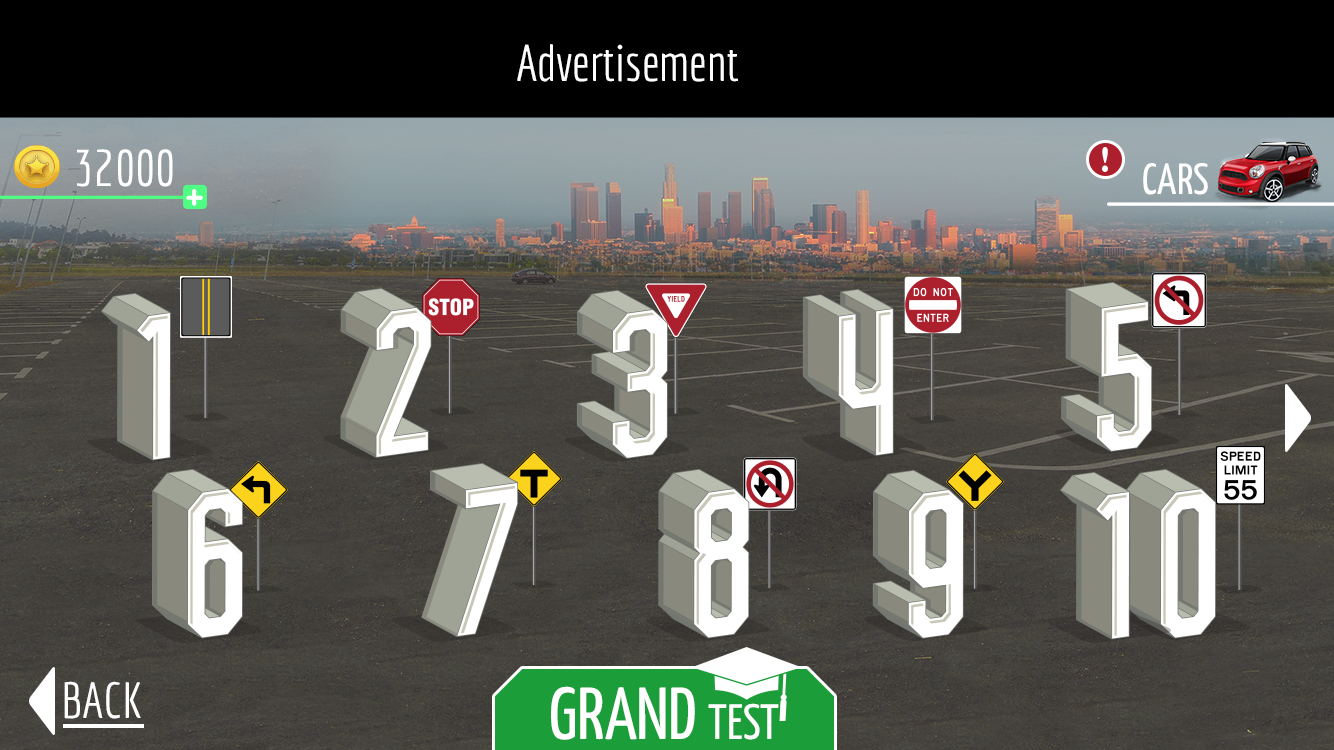 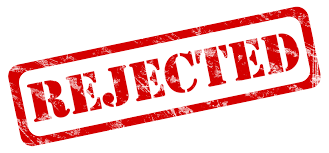 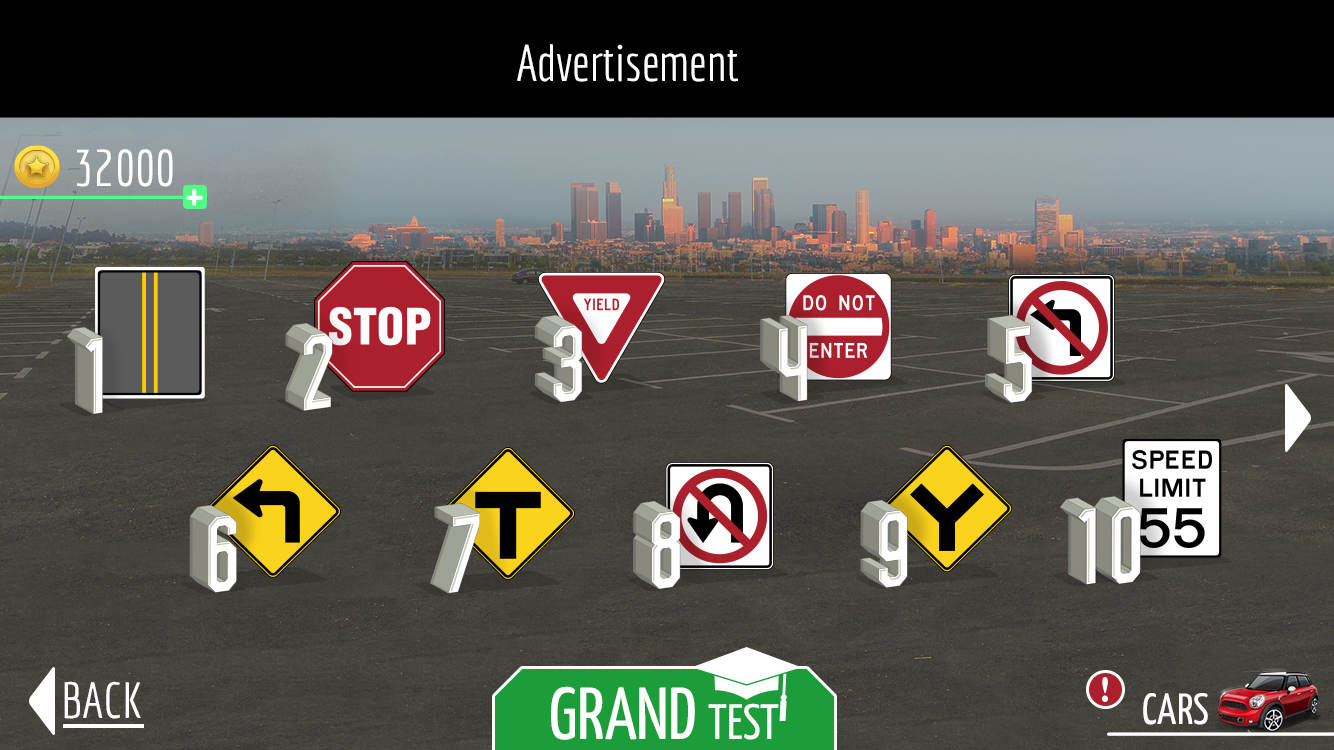 Please design
A level selection screen that has has 10 or 12 levels per screen (5 or 6 levels X 2 rows)

Combine the level number and the road sign  in a pleasing, aesthetically pleasing manner

You can change the level selection shape the way you want as long as 5-6 are accommodated on a screen.
Technical Requirements
Format: Photoshop / Illustrator
Dimension: 1334 x 750 pixels
Resolution: 300 dpi
Link to download the sample Raw file
Link to download the files of Road Signs